Electromagnetic Force
Diulang lagi
Total electromagnetic force
Total Force due to the electric charges
Per Unit Volume (density)  (N/m3)
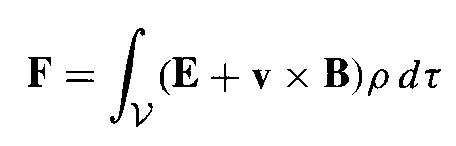 Current density (A/m3)
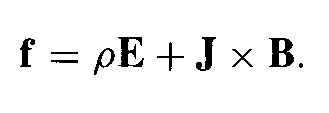 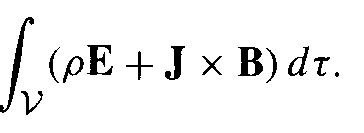 The Lorentz Force Law
Gaya yang disebabkan oleh Medan B pada muatan Q yg bergerak dengan kecepatan v



Partikel yang bergerak searah medan magnet
Tidak merasakan gaya magnet
Medan magnet tidak bisa menambah kecepatan, hanya bisa mengubah arah
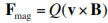 The cyclotron
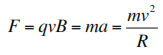 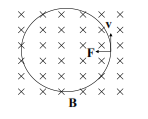 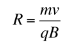 Gauss Law
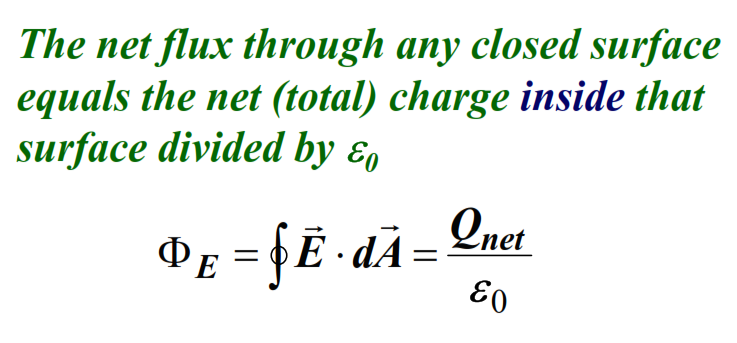 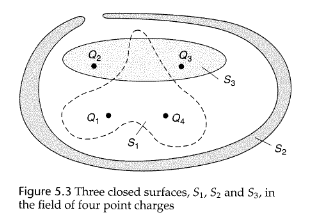 Coulomb's Law
Gauss law in differential form
Ampere’s law
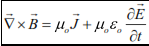 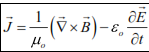 f total in unit volume
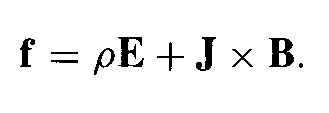 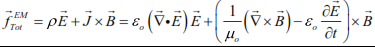 Chain rule --- dan Faraday’s law
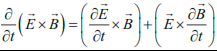 Aturan rantai …
total deferential
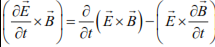 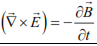 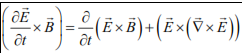 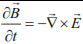 Rearranged total force
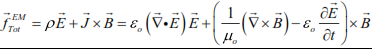 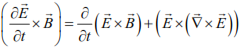 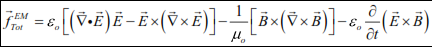 Aplikasi product rule
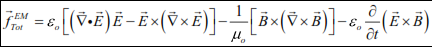 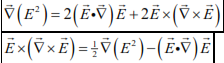 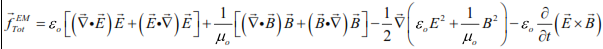 Maxwell’s stress tensor  (a 3x3 matrix)
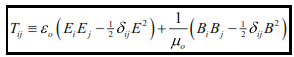 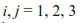 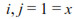 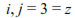 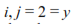 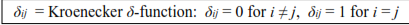 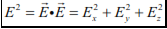 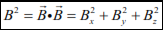 Tensor Symmetry
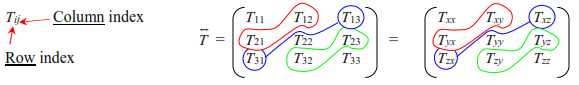 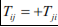 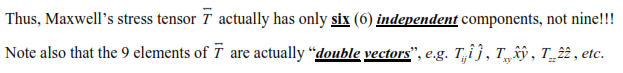 Componen Tensor
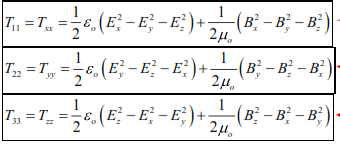 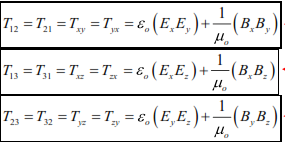 Dot Product with Tensor
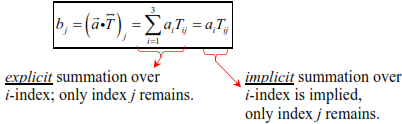 Convention
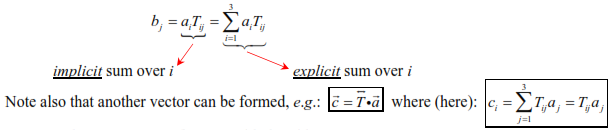 vectors
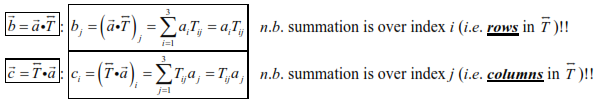 Dot product of divergency
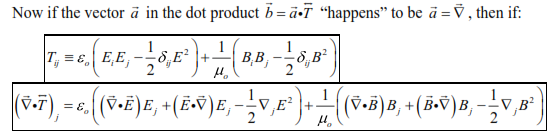 Total EM force
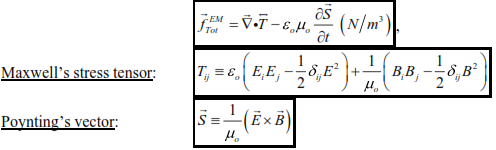 Total Force inside volume
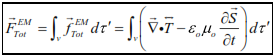 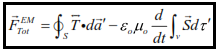 Important Note
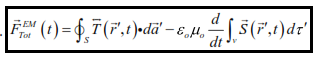 Static case 

Suku ke dua hilang, sehingga F total sama dengan stress tensor di keliling permukaan S dari sebuah volume v
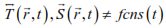 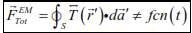 Arti Fisis
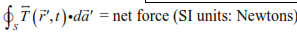 Bekerja pada permukaan S sehingga




 in the ith direction 
Acting on an element of the enclosing surface C that oriented in the jth direction
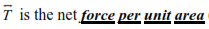 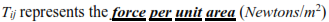 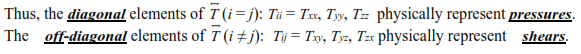 Important Note :
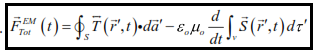 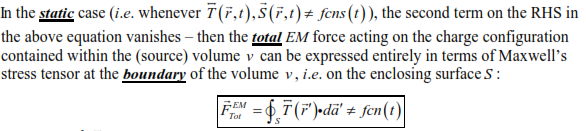 Important Note
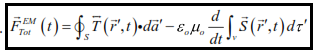 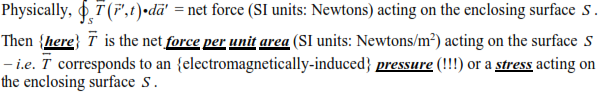 Important Note
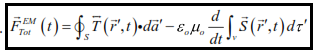 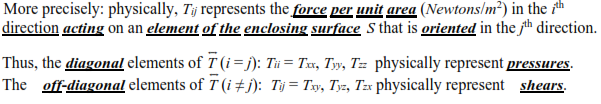 Contoh dari Griffith
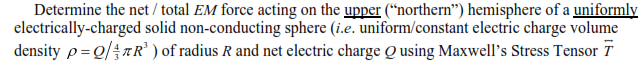 Static (time independent)


B(r)=0
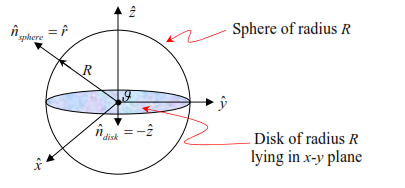 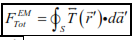 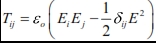 Separo lingkaran akan terdiri
Mangkuk tertelungkup

Disk (piringan) pada sumbu x-y

Medan listrik dalam bola


Coordinat cartisian vs bola
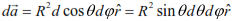 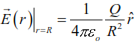 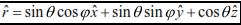 Medan listrik bola dalam kartesian
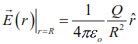 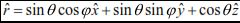 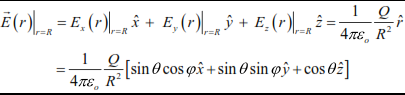 Maxwell Tensor yang terjadi
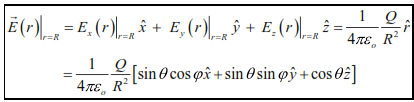 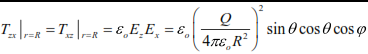 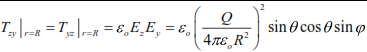 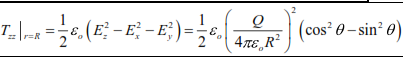 Karena simetry yang perlu dihitung hanya yang ke arah z
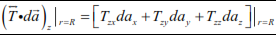 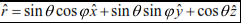 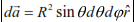 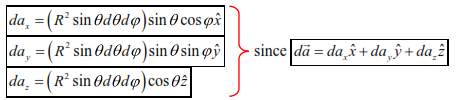 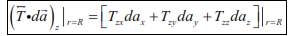 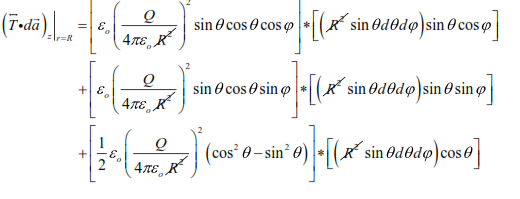 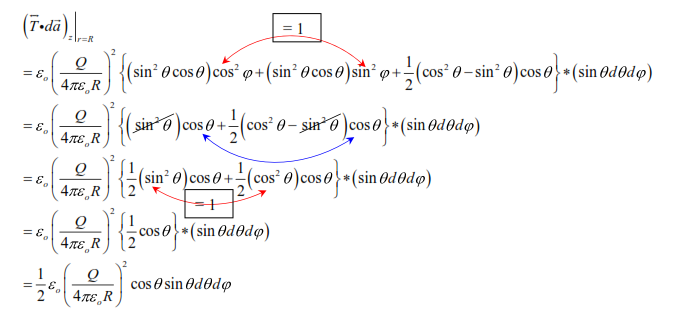 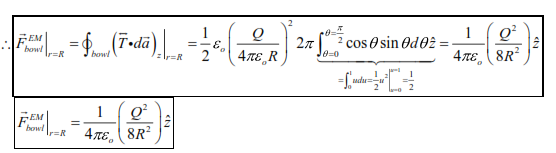 Untuk Disknya …..
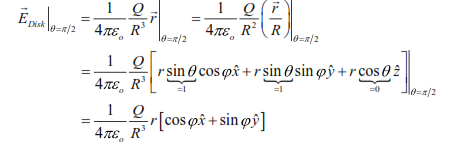 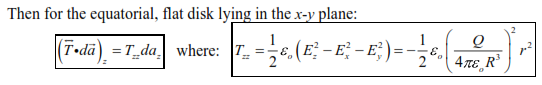